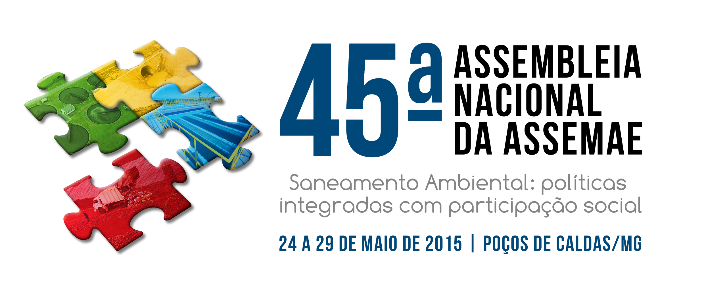 XIX Exposição de Experiências Municipais em Saneamento
De 24 a 29 de maio de 2015 – Poços de Caldas - MG
A IMPORTÂNCIA DA GESTÃO NO PMSB: UM ESTUDO DE CASO
Dieter Wartchow
Giuliano C. Daronco
Marcio A. Nicknig
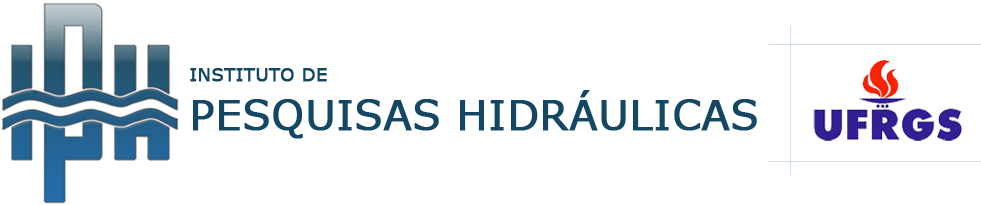 Introdução
Lei Federal 11.445/2007 – Estabelece prazo final (dezembro/2015) para aprovação dos Planos Municipais de Saneamento Básico visando acesso a recursos financeiros públicos.


Lei Federal 12.305/2010 – Estabelece prazo para que não mais sejam enviados resíduos recicláveis para aterros sanitários.
Introdução
Segundo estudo do Tribunal de Contas do Rio Grande do Sul (TCE-RS):

Em julho/2014, de 497 municípios gaúchos, 209 municípios não tinham seus Planos Municipais de Saneamento (PMSB) aprovados (42%);

O estudo aponta que dos 233 PMSB’s aprovados ignoram em algum aspecto as exigências de Participação Social e Controle Social;

Aponta falta de equipes técnicas especializadas;
Introdução
Problemas consequentes dos apontamentos do TCE-RS:
	PMSB’s incompletos e/ou essencialmente teóricos;

        Planos complexos e audaciosos para uma equipe técnica insuficiente;

        Distanciamento entre o PMSB e a capacidade de execução dos municípios;
Objetivos
Utilizar ferramenta administrativa adaptada para avaliar os PMSB’s;

Criar documento técnico e informativo para orientar prioridades de ação aos gestores municipais;

Realizar diagnóstico qualitativo de dois PMSB’s onde os autores tiveram participação;
Metodologia – O Índice de Qualidade
Elaborado por Giuliano Crauss Daronco, em tese de Doutorado em 2014:

 Avalia o PMSB através de 10 indicadores (os indicadores foram definidos após consulta a especialistas);

 Cada indicador recebe uma nota, resultado da análise de 3 critérios:

ATENDIMENTO – O indicador em questão atende o conteúdo mínimo definido por Funasa e Ministério das Cidades?

SUFICIÊNCIA – O Indicador atende o item da forma que os órgãos exigem?

AVALIAÇÃO – Análise qualitativa geral do indicador pelo examinador.
Metodologia – Valoração do Índice de Qualidade
Metodologia – O Índice de Qualidade
Metodologia – O Índice de Qualidade
Adicionalmente, foi inserida uma escala de cores, visando dar destaque ao desempenho de cada indicador nessa avaliação de qualidade do PMSB.
Metodologia – O Índice de Qualidade
Resultados
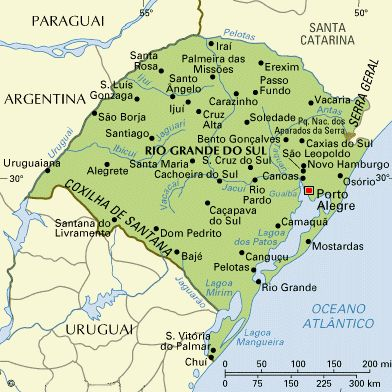 Foram avaliados dois PMSB’s, 
ambos de municípios gaúchos:

	- Porto Lucena

	- Santa Vitória do Palmar
Resultados – Características dos municípios
Resultados
Resultados - Indicadores
Resultados – Pontos fracos
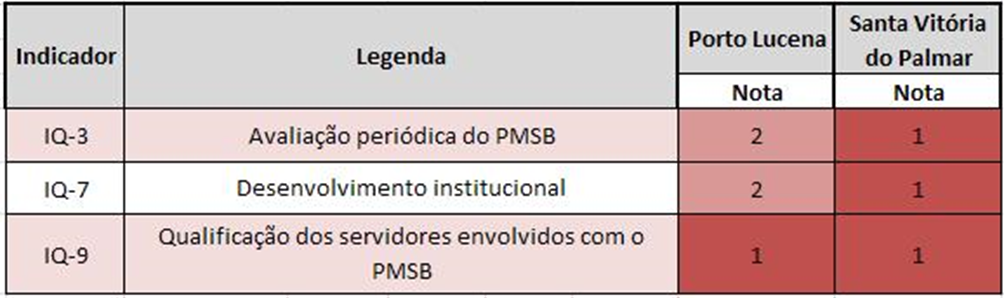 IQ – 3 – Avaliação Periódica do PMSB

	Este indicador naturalmente possui nota baixa na sua primeira aplicação, pois depende da revisão periódica do plano para ser plenamente atendido;

IQ – 7 – Desenvolvimento Institucional 
    Problema recorrente nas prefeituras municipais onde os autores atuaram ao longo da vida profissional. A ausência de setores geridos de forma técnica, fazendo com que questões políticas momentâneas mudem diretrizes e planejamentos de longo prazo de forma exagerada impede a perpetuação de medidas estruturantes.
A não utilização de ferramentas administrativas, como o IQ apresentado neste trabalho, o Swot e o 5W2H torna difícil a avaliação da atuação das municipalidades nos diversos aspectos da gestão municipal.
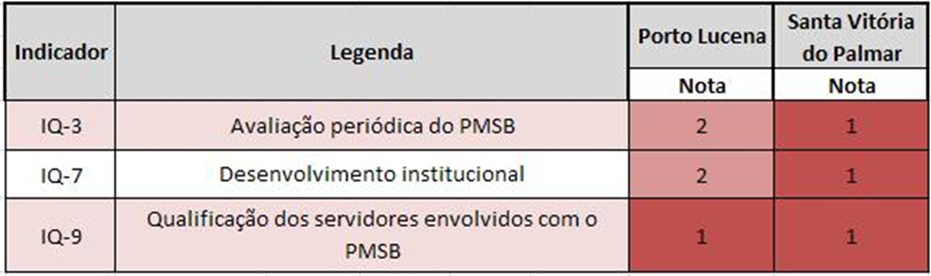 Resultados – Pontos fracos
IQ – 9 – Qualificação dos Servidores Envolvidos com o PMSB

  Depende da saúde financeiro do município (realização de concursos, manutenção de mão de obra especializada).

Pode ser melhorada com a contratação de pessoal, incentivo à qualificação do quadro presente.

Cuidado com a delegação em ausência de corpo técnico para fiscalizar.
Conclusão
A ferramenta de Daronco (2014) é um bom método para evidenciar os problemas em torno do PMSB às gestões municipais.

   Ela pode ser um tanto subjetiva, exigindo experiência no ramo e acesso ao processo de elaboração do PMSB por parte do avaliador. Melhor ainda se o avaliador for parte do comitê gestor ou executor.

A universalização dos serviços de saneamento é tarefa para longo prazo, e ferramentas de avaliação aplicadas com periodicidade são fundamentais para que os Planos Municipais de Saneamento não se tornem “peças de gaveta”.
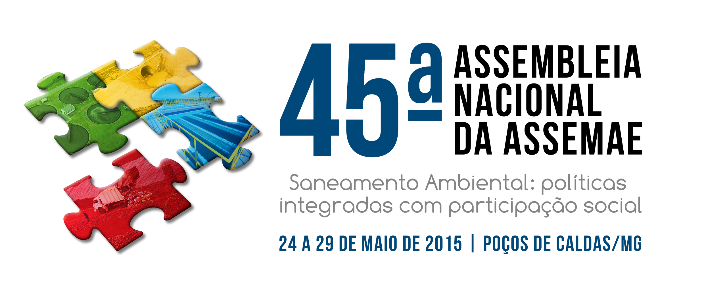 XIX Exposição de Experiências Municipais em Saneamento
De 24 a 29 de maio de 2015 – Poços de Caldas - MG
Obrigado
Dieter Wartchow
Giuliano C. Daronco
Marcio A. Nicknig
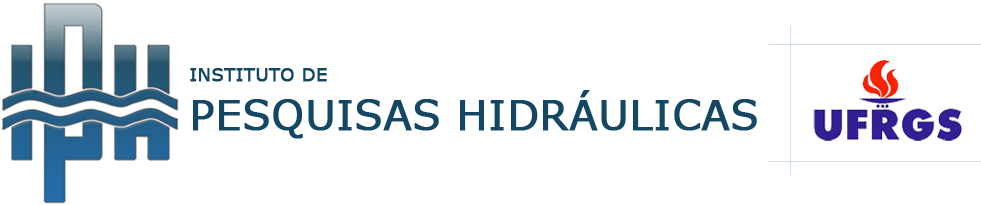